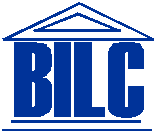 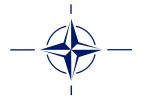 Classroom-Based Assessment (CBA) What Works and What Doesn’t
Peggy Garza
BILC Secretary

Chair, English Language Programs Dept.
Partner Language Training Center Europe
George C. Marshall European Center for Security Studies
Definitions of Classroom-Based Assessment
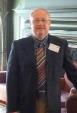 “Assessment internal to the classroom and managed by the teacher.” Glen Fulcher

“Comprises a repertoire of methods and reflective procedures that teachers and students use for evidence to gauge student learning on an ongoing basis.” Carolyn Turner

“ The process of using information about students’ learning in the course of instruction to make decisions to improve learning.”      Mary Jo Di Biase
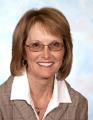 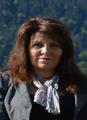 Large Scale
Classroom
High stakes
Low stakes
Contrasting Paradigms
Summative
Formative
Assessment of learning
Assessment for learning
STANAG 6001 (proficiency)
Classroom Based Assessment
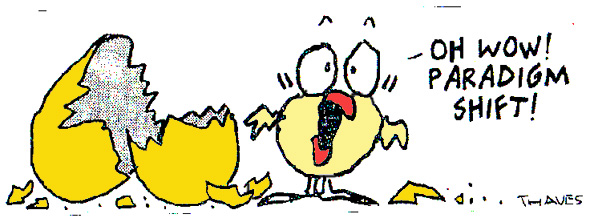 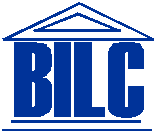 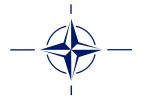 Main Principlesof CBA
Include a variety of methods to build learner profiles to support language learning in the classroom

Information from CBA should be used as the basis for interaction between the teacher and the student

Teachers need to become aware of assessment methods and procedures
CBA Examples
Self assessments
Diagnostic tests
Peer assessments
Vocabulary
Portfolios
Projects
Dictation
Spelling
Presentations
Debates
Military briefings
Essays
Interviews
Summaries
Achievement tests
Quizzes
Performance tests
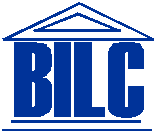 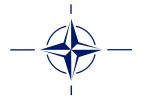 Traditional Assessment
Current Practices
Standard exams
Timed, multiple-choice format
Decontextualized test items
Scores suffice for feedback
Focus on discrete answers
Oriented to product
Noninteractive performance
Fosters extrinsic motivation
Continuous long-term assessment
Untimed, open-ended responses
Contexualized communicative tasks
Individualized feedback
Open-ended, creative answers
Oriented to process
Interactive performance
Fosters intrinsic motivation
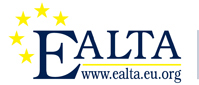 EALTA Guidelines
European Association for Language Testing and Assessment (EALTA) members involved in classroom testing and assessment will clarify to themselves and appropriate stakeholders
Assessment Purpose(s) and Specification
What is the purpose of the assessment?
How does the assessment purpose relate to the curriculum?
Are there any test specifications?
How well is the curriculum covered?
How are the assessment purposes and specifications made known and discussed?
Assessment  Procedures
Who designs the assessment procedures?
How appropriate are the assessment procedures to the learners?
How is information on students´ learning collected?
How is information on students´ learning assessed and stored?
What efforts are made to ensure that the assessment results are accurate and fair?
What efforts are made to promote agreement in marking practices across teachers and schools?
What account is taken of students’ views on the assessment procedures?
Consequences
What use is made of the results?
What action(s) will be taken to improve learning?
What kind of feedback do students get?
What processes are in place for students or their guardians to make complaints or seek re-assessments?
What are the consequences of the assessment procedures for classroom practices?
What are the consequences of the results of the assessment for learners?
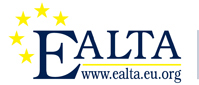 EALTA Guidelines
Assessment Purpose(s) and Specification
What is the purpose of the assessment?
How does the assessment purpose relate to the curriculum?
Are there any test specifications?
How well is the curriculum covered?
How are the assessment purposes and specifications made known and discussed?
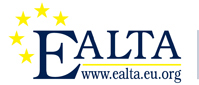 EALTA Guidelines
B.  Assessment  Procedures
Who designs the assessment procedures?
How appropriate are the assessment procedures to the learners?
How is information on students´ learning collected?
How is information on students´ learning assessed and stored?
What efforts are made to ensure that the assessment results are accurate and fair?
What efforts are made to promote agreement in marking practices across teachers and schools?
What account is taken of students’ views on the assessment procedures?
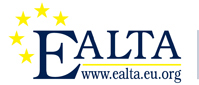 EALTA Guidelines
Consequences
What use is made of the results?
What action(s) will be taken to improve learning?
What kind of feedback do students get?
What processes are in place for students or their guardians to make complaints or seek re-assessments?
What are the consequences of the assessment procedures for classroom practices?
What are the consequences of the results of the assessment for learners?
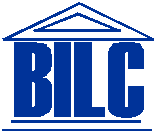 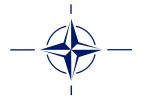 Washback
“Washback is the term that is used when students and teachers do things they would not necessarily otherwise do because of the test.” (Alderson and Wall, 1993)
 “In large scale assessment, washback often refers to the effects that tests have on instruction in terms of how learners prepare for the test.” (Brown and Abeywickrama, 2010)
Positive and Negative Washback
STANAG 6001 proficiency testing
Language programs
Positive:  improvements in classroom instruction to better align it with STANAG 6001 testing

Negative: establishing test prep courses, such as those focusing on memorized or rehearsed language
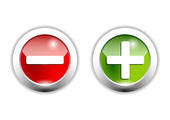 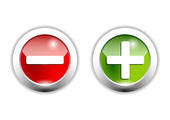 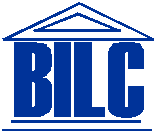 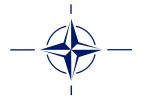 CBA Positive Washback
Positively influences what and how teachers teach
Positively influences what and how learners learn
Gives learners feedback that enhances their language development
Is more formative in nature than summative
Provides conditions for peak performance by the learner
(Brown and Abeywickrama, 2010)
CBA’s Role in Proficiency Building
Instructional Goals and Learning Outcomes
Assessment
Content and Instruction
CBA supports proficiency building
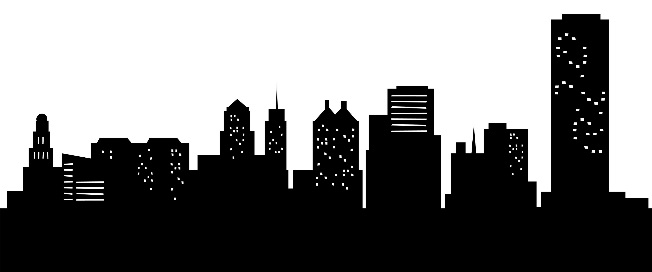 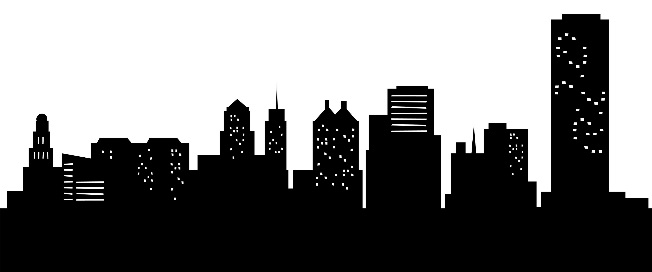 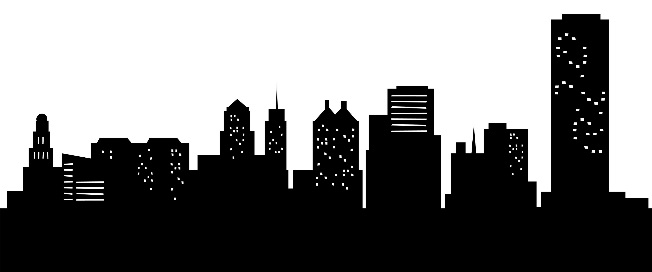 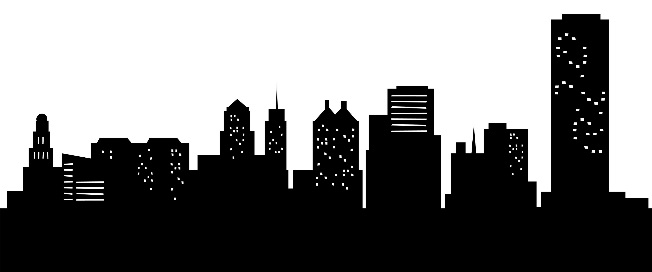 Importance of Alignment
“When learning and testing are not aligned, bad things happen.”(Dr Clifford, Madrid, May 2015)
Possible reactions to lack of alignment
Learners, who have mastered the content, fail the test
Learners become frustrated and lose motivation
Teachers change their instruction to prepare learners for the test, not the learning outcomes
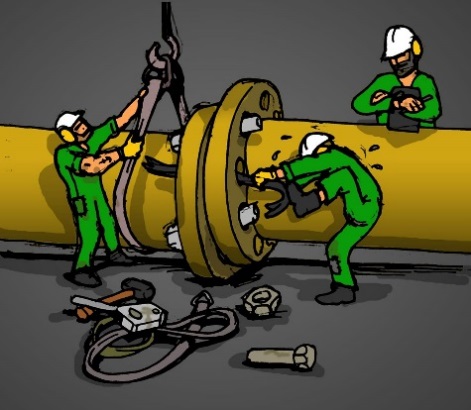 More on Alignment
Test method and purpose

Test task and proficiency level
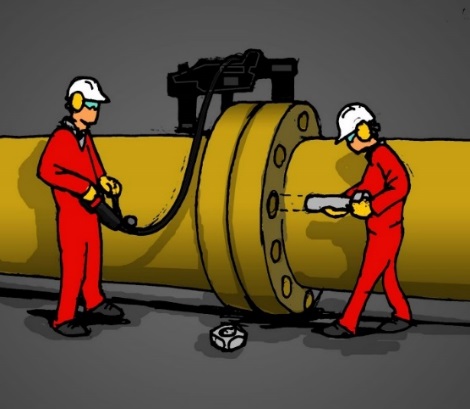 Alignment of Test Method and Test Purpose
(Adapted from DiBiase, 2014)
Alignment of Test Task &Proficiency Level
Extended
response
Presentations
Interviews and reports
Panel discussions
Sentence completion
Timed paragraph reading
Picture-cued 
Q & A
True/ false
Multiple choice
Debates
LOW
Essay
Spelling test
High Proficiency
Low Proficiency
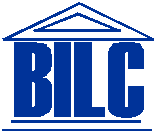 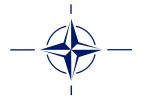 What About the Learners?
Learner expectations
They want to be tested on what they learn
They want to succeed 
But should also not be afraid to make mistakes and learn from them 
Learners appreciate specific feedback 
But may need teacher guidance and strategies for language development
Learners require support and coaching 
To learn how reflect, become more engaged in the learning process and take greater responsibility for their own learning
Clifford’s Model of Shrinking Learning Expectations(When only Traditional Tests are Used)
Instructional Goals and Learning Outcomes
Textbook
Teaching
Test
Learners do not want to waste their time studying what is not going to be “needed”.
For learners (and often for teachers), it is the tests used and not a course’s stated learning outcomes that define what is “needed.”
(Adapted from Clifford, 2015)
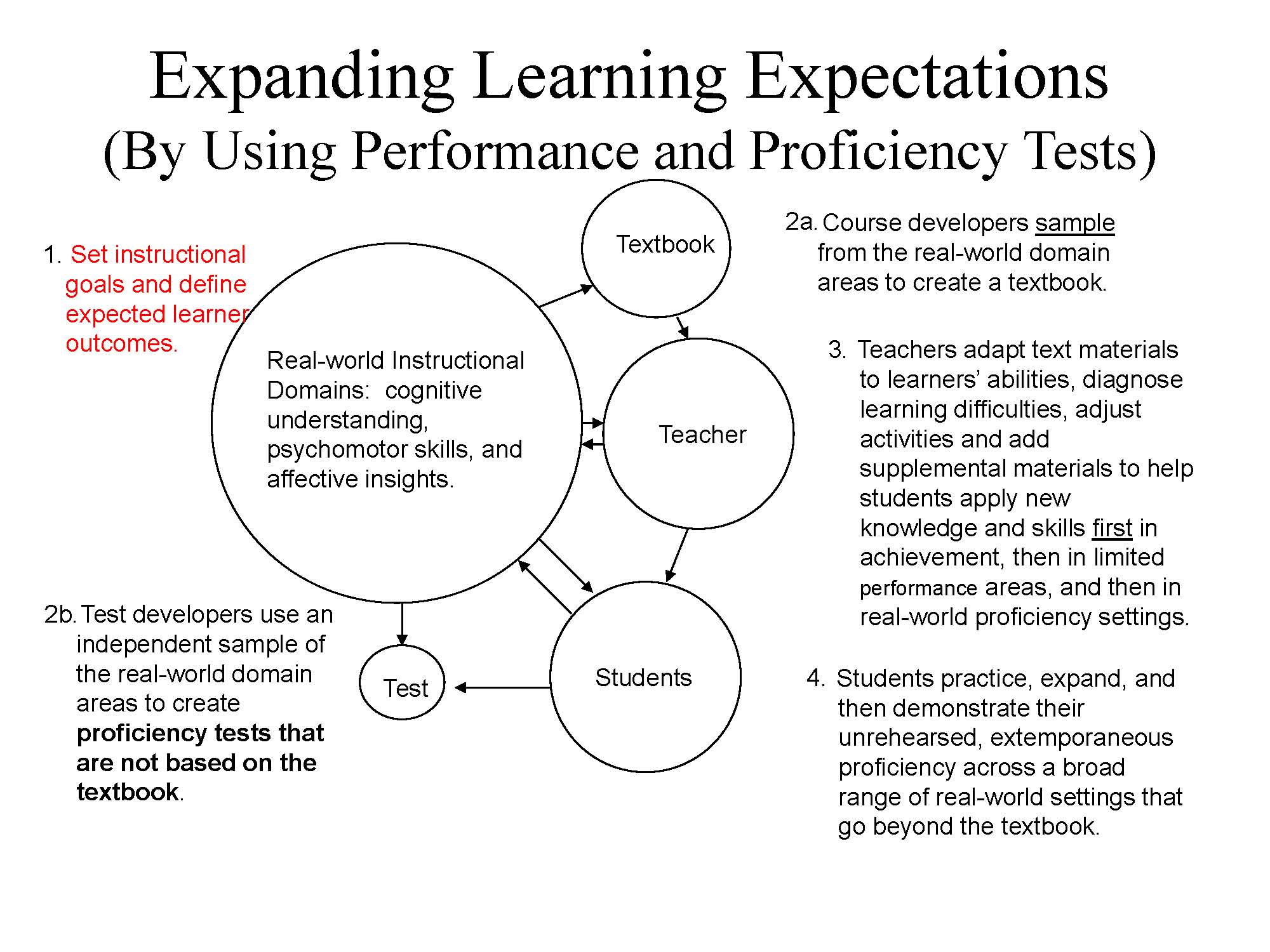 Clifford’s Model of Expanding Learning Expectations
Textbook
Real-world proficiency

Instructional domains
(Clifford, 2015)
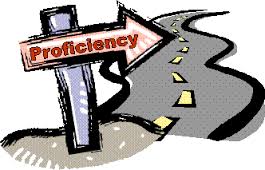 Per Clifford, teaching for proficiency requires
Improved assessment literacy for everyone: teachers, students, and administrators 
A tolerance for formative assessment that allows learners and programs to find success from their failures
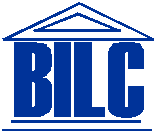 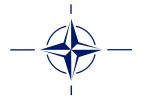 CBA Goes Beyond Traditional Testing
Emphasis on continuous assessment
Real-world communicative tasks 
A variety of assessment methods
Learner deficiencies become “windows of insight” (Brown and Abeywickrama, 2010)
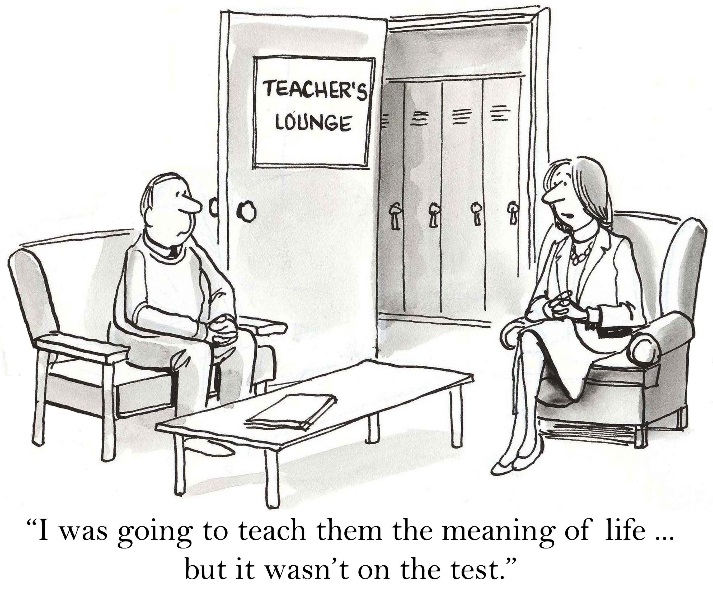 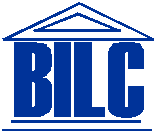 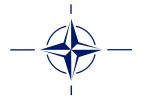 CBA can be described as the assessment bridge or the place where assessment, teaching and learning interweave in the classroom  (Turner, 2012)
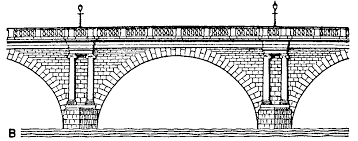 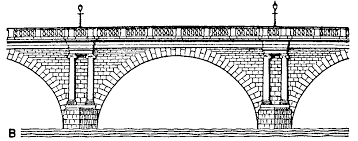 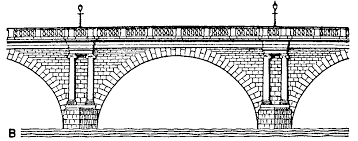 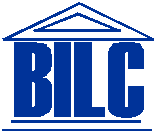 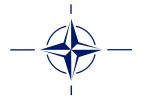 What Doesn’t Work
Misalignment
Testing learners to find out what they don’t know
Excessive testing
No feedback and untimely feedback 
Using poorly designed or rapidly constructed tests, rubrics or scoring criteria
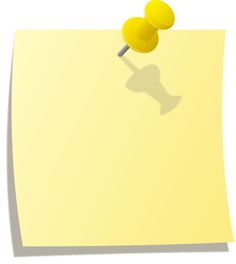 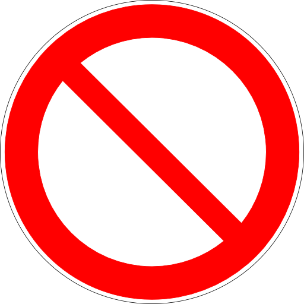 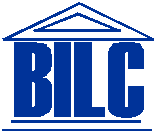 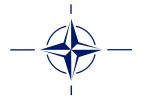 What Works
Providing feedback for improved learning and classroom instruction 
Positive washback 
Alignment of learning outcomes, content and assessment
Providing a multi-view assessment of a learner’s competence in different domains of language learning 
Building  responsibility for own learning
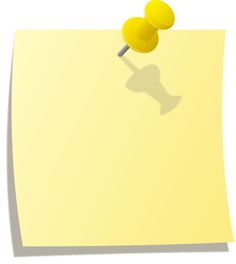 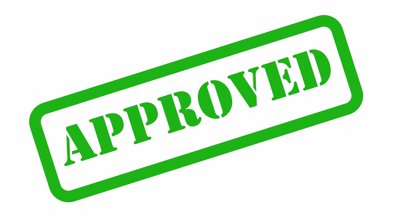 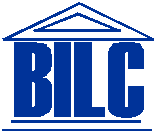 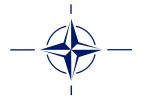 Importance of Assessment Literacy
“When teachers and program managers do not have assessment literacy, bad things happen.” (Garza, Helsinki, October 2015)
Possible reactions 
They do not understand STANAG 6001 standards and proficiency testing and therefore make bad program design decisions 
They blame the STANAG 6001 test, believe it is too difficult, or should test specific grammar, vocabulary or military terms
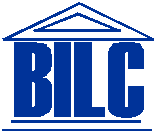 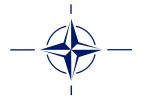 What Is Assessment Literacy?
“Knowledge, skills, and understanding of assessment principles and practice” (Taylor, 2009)
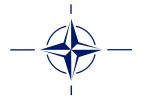 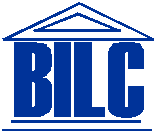 Why Is Assessment Literacy Important ?
So teachers can provide fair and accurate assessments of their students
To improve alignment between classroom instruction and desired final learning outcomes
To support increasing accountability for classroom instruction
To create coherence across different assessments in a language program and confirm consistency with STANAG 6001 standards
Language Standards & Assessment Seminar
For teachers and language program managers
Objectives
Familiarization with STANAG 6001
Guidelines for aligning instruction to NATO standards
Sound assessment principles and practical activities 
Two week-seminar held twice a year
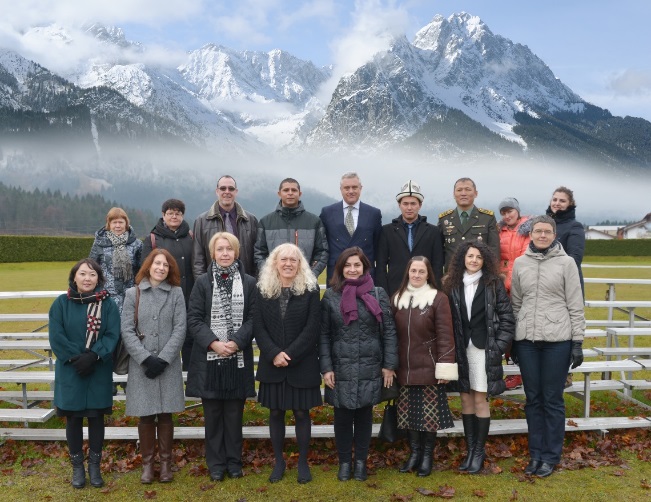